שוק ההון
מבוא ומושגי יסוד
מהו הון?
הפעילות הכלכלית מורכבת משילוב של שלושה גורמים שמייצרים ביחד את כל מה שאנחנו מייצרים וצורכים, החל מארוחת הבוקר שאכלתם היום ועד הבית בו אתם גרים: עבודה, ידע והון.
עבודה
הגדירו במשפט: מהי עבודה?
עבודה
בהקשר של פעילות כלכלית, עבודה היא פעולה שאנשים עושים בתמורה לשכר.
ידע
הגדירו במשפט: מהו ידע?
ידע
בהקשר של פעילות כלכלית, ידע הוא מידע שיש בידי אדם או אירגון אשר מאפשר לייצר מוצר או שירות מסוים.
הון
כל משאב שיכול לשמש לייצור או להכנסה.
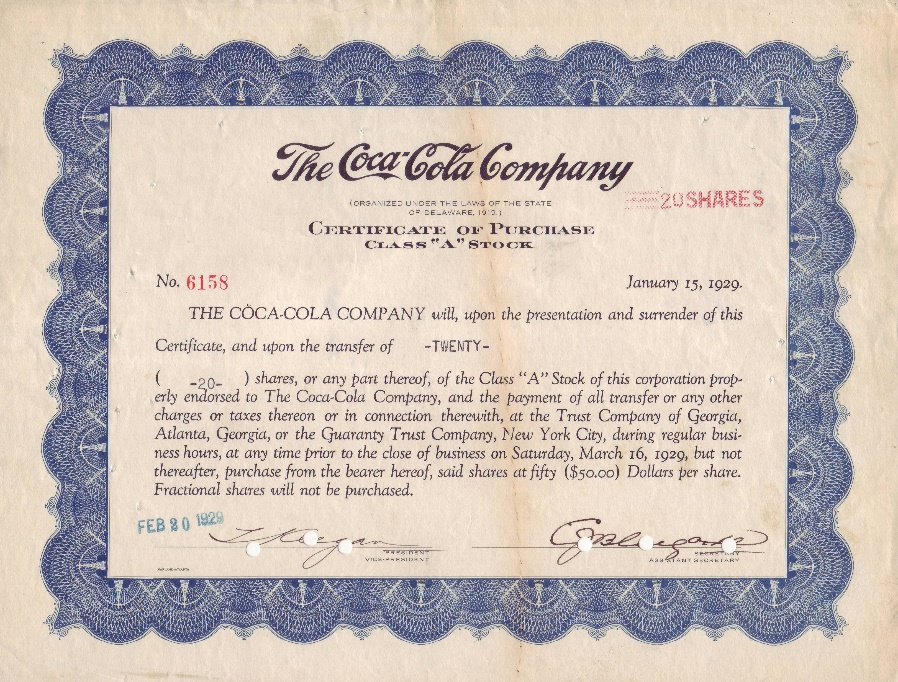 שטר של 20 מניות של חברת קוקה-קולה משנת 1929
משחק גיוס הון
משחק גיוס ההון
נתחלק לקבוצות
בכל קבוצה יהיו 4 שחקנים:
יזם
בנק
רוכשי איגרות חוב
רוכשי מניות
יש לכם 15 דקות לבחון את החלופות ולקבל החלטה
עליכם להציג החלטה מנומקת לגבי בחירת מקור המימון
משחק גיוס ההון
הצגת החלטות
משחק גיוס ההון
הצגת החלטות
מבנה שוק ההון
הבורסה לניירות ערך
מי קנה את המניות ואיגרות החוב?
אנשים פרטיים
חברות אחרות
גופים מוסדיים  אנחנו!
הבורסה לניירות ערך
כיצד שוק ההון משפיע עלינו?
השקעה ישירה
החסכונות שלנו
צמיחה כלכלית
הצמיחה הכלכלית הודות לשוק ההון
רמת החיים שלנו עלתה פי 5 במאה השנים האחרונות (1918-2018)
מספר בני האדם גדל פי 4
כלכלת העולם גדלה פי 20*

*במונחים ריאליים
[Speaker Notes: גרף מעובד מנתוני 
IMF]
הצמיחה הכלכלית הודות לשוק ההון
המשבר הכלכלי של 2008 הפיל את בורסת ניו-יורק, החשובה בעולם, ב-50%
רק 5 שנים לאחר מכן חזרה הבורסה לרמתה טרם המשבר
אבטלה ועוני עלו בשיעור ניכר בכל העולם
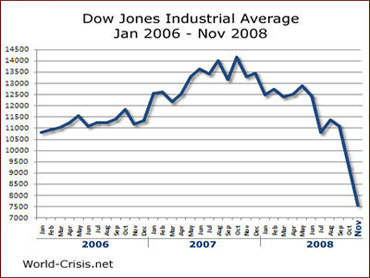 סיכום
סיכום – שוק ההון
פעילות סיכום שוק ההון באתר
[Speaker Notes: לשיעור רציף]